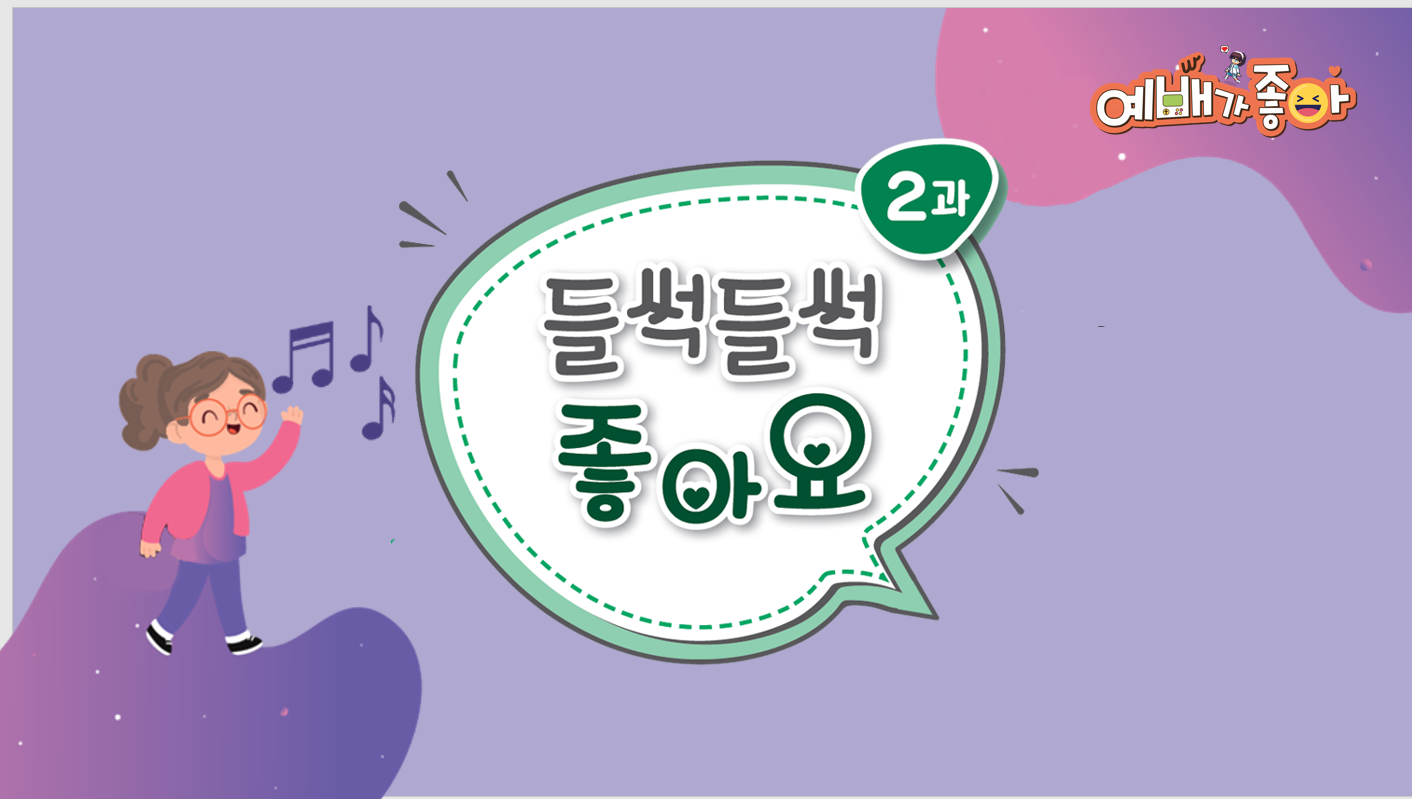 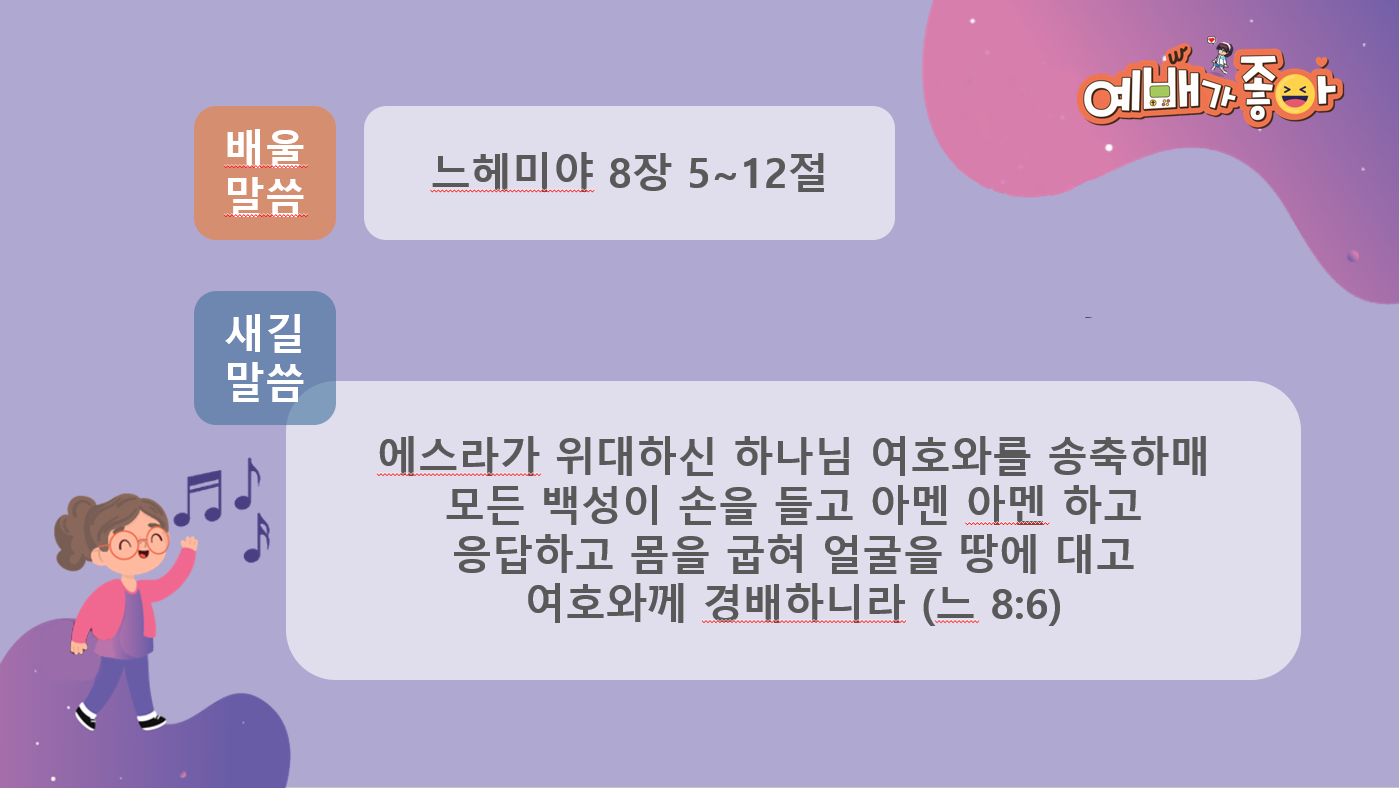 느헤미야 8장 5 ~ 12절
에스라가 위대하신 하나님 여호와를 송축하매
모든 백성이 손을 들고 아멘 아멘 하고
응답하고 몸을 굽혀 얼굴을 땅에 대고
여호와께 경배하니라 (느 8:6)
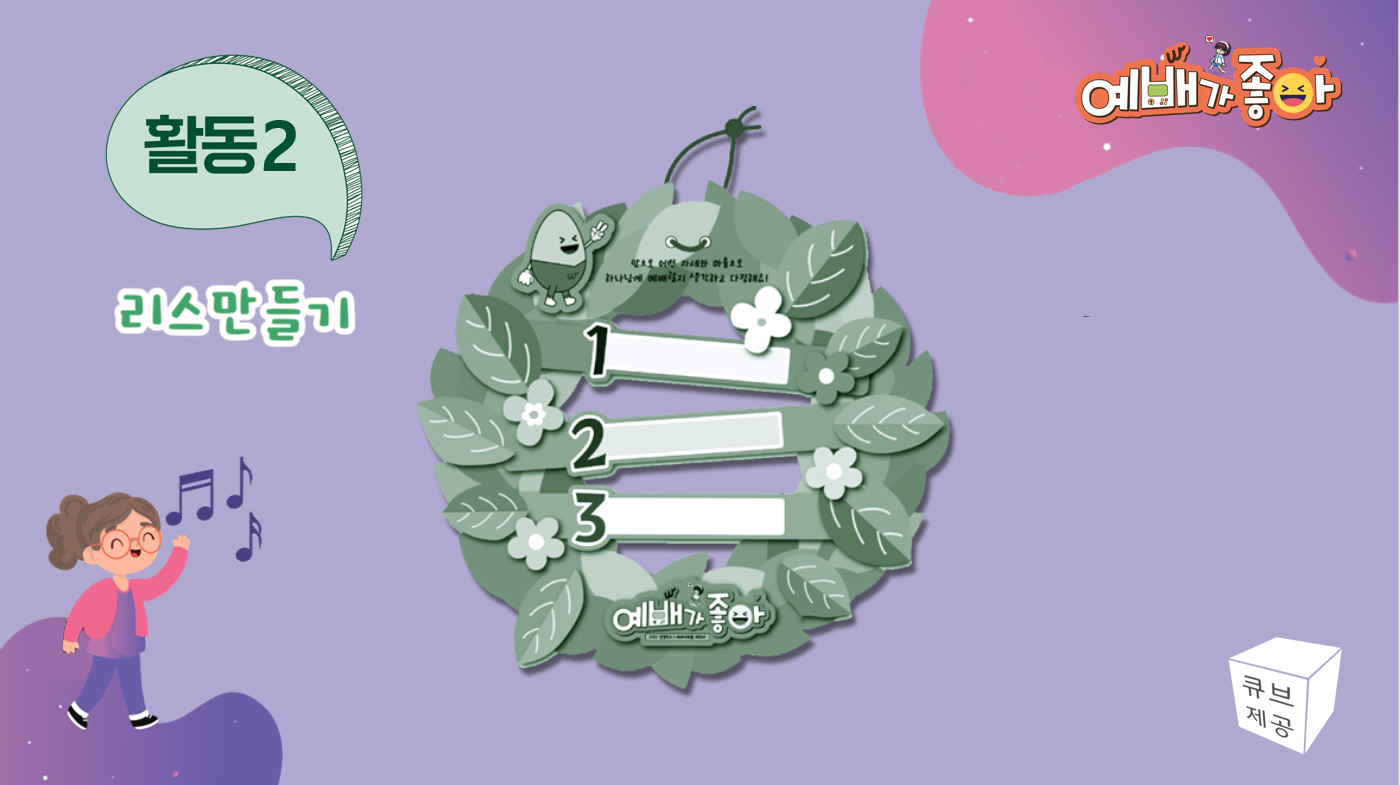 문제1.

느헤미야 8장 5~6절 말씀을 자세히 읽으세요. 그리고 에스라가 율법을 읽으며 하나님을 
찬양했을 때, 백성들이 했던 행동을 세가지 이상 찾아 써 보세요.
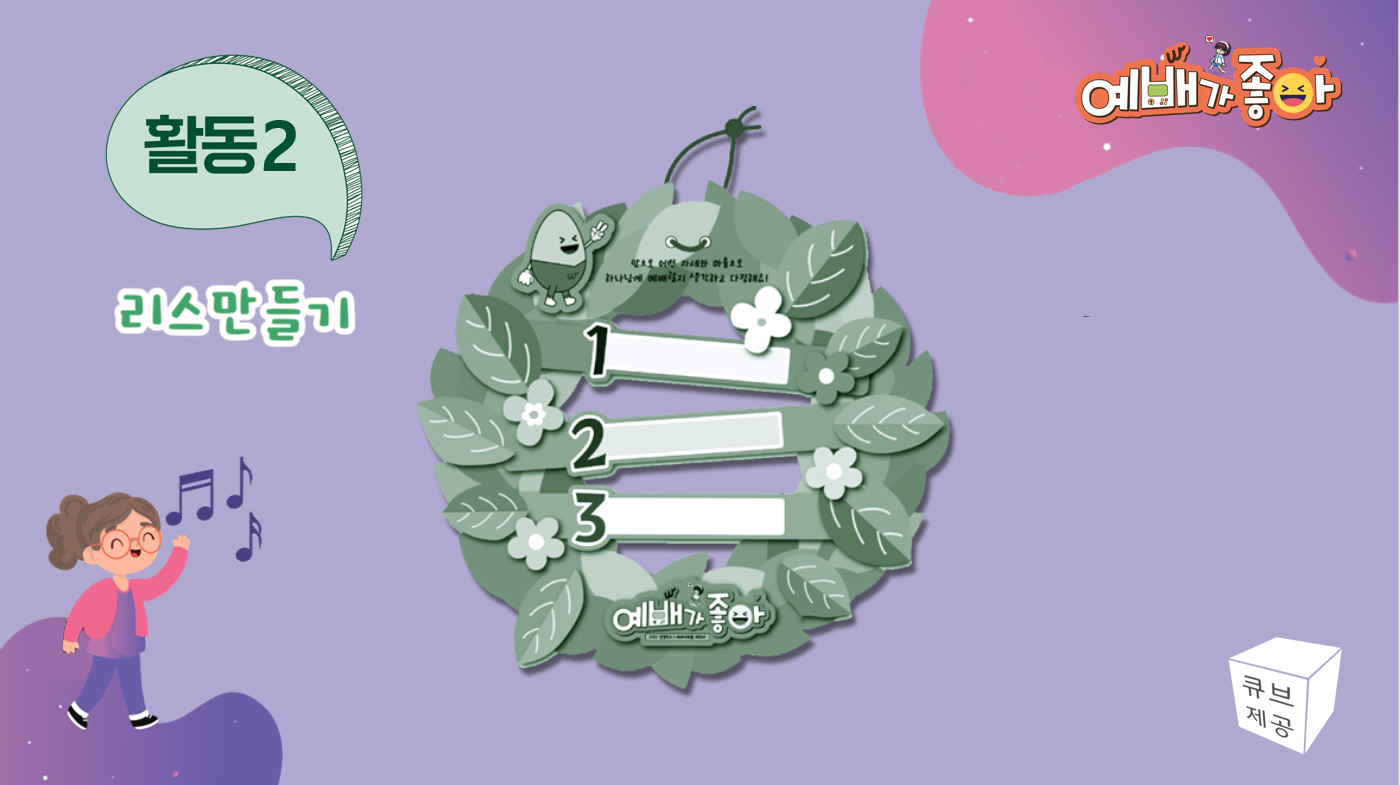 정답 :  
*일어섬
*손을 듦
*아멘 아멘 외침
*몸을 굽혀 얼굴을 땅에 대고 경배함
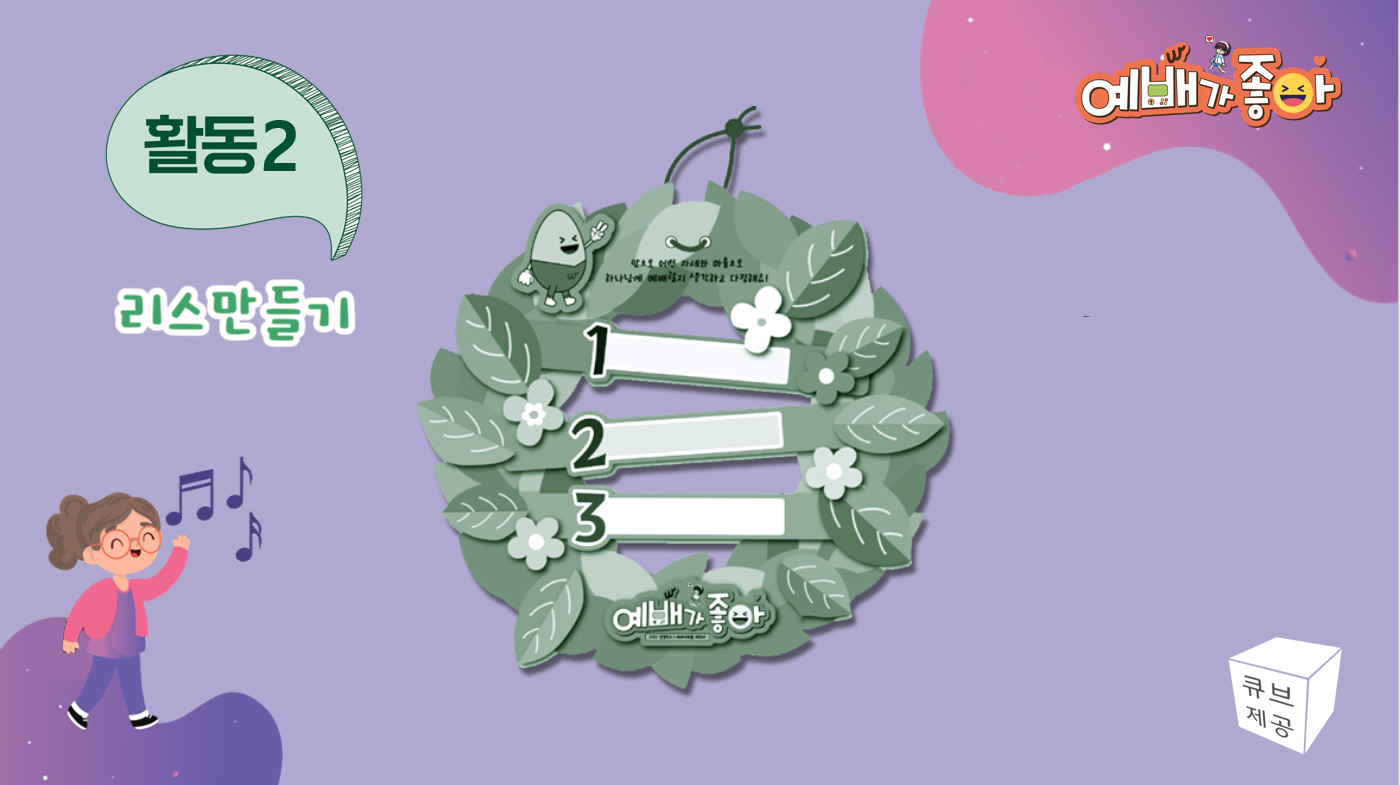 문제2.

느헤미야 8장 10절 말씀을 찾아 읽고 빈칸에 알맞은 말을 써 넣어 보세요.

“이 날은 우리 주의 성일이니 근심하지 말라 여호와로 인하여 (        )이 너희의 힘이니라”
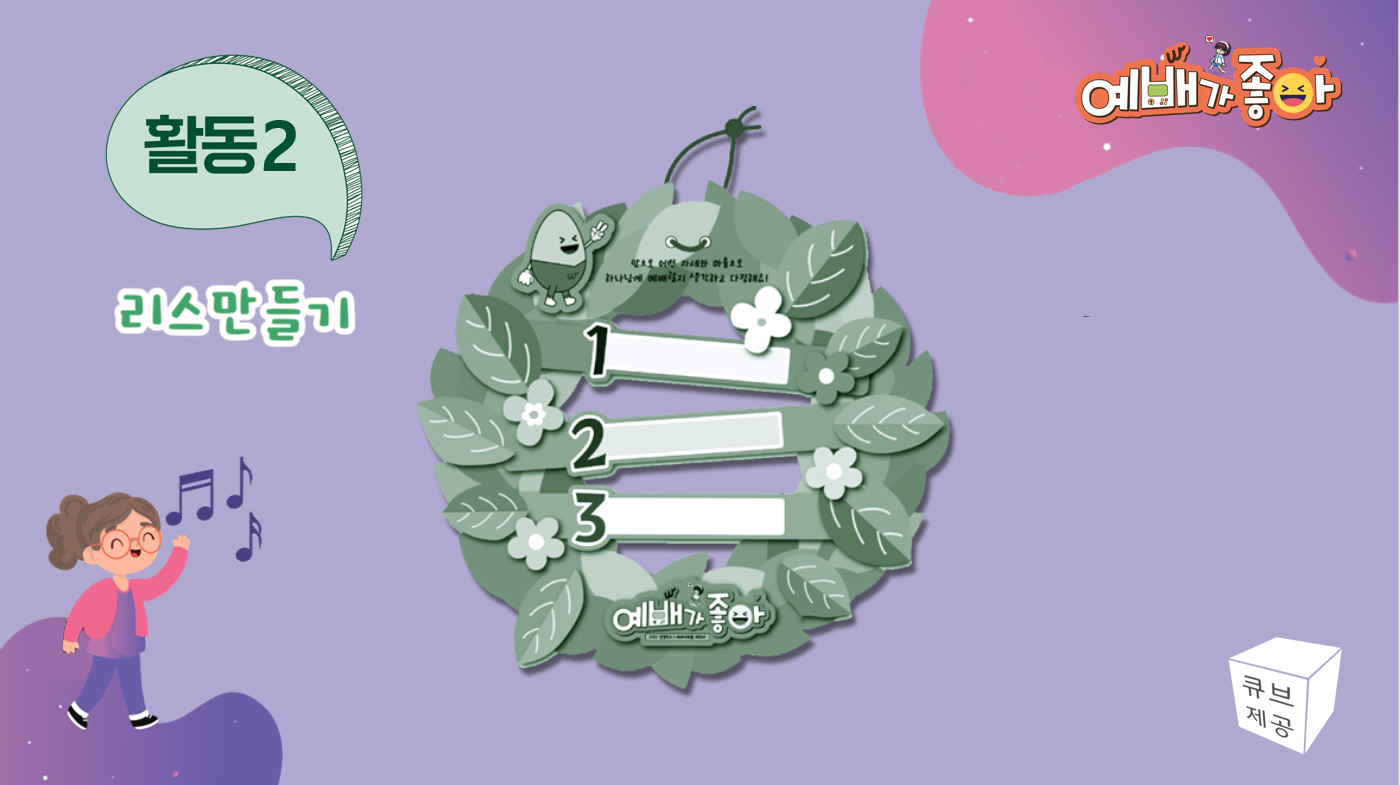 정답 : 기뻐하는 것
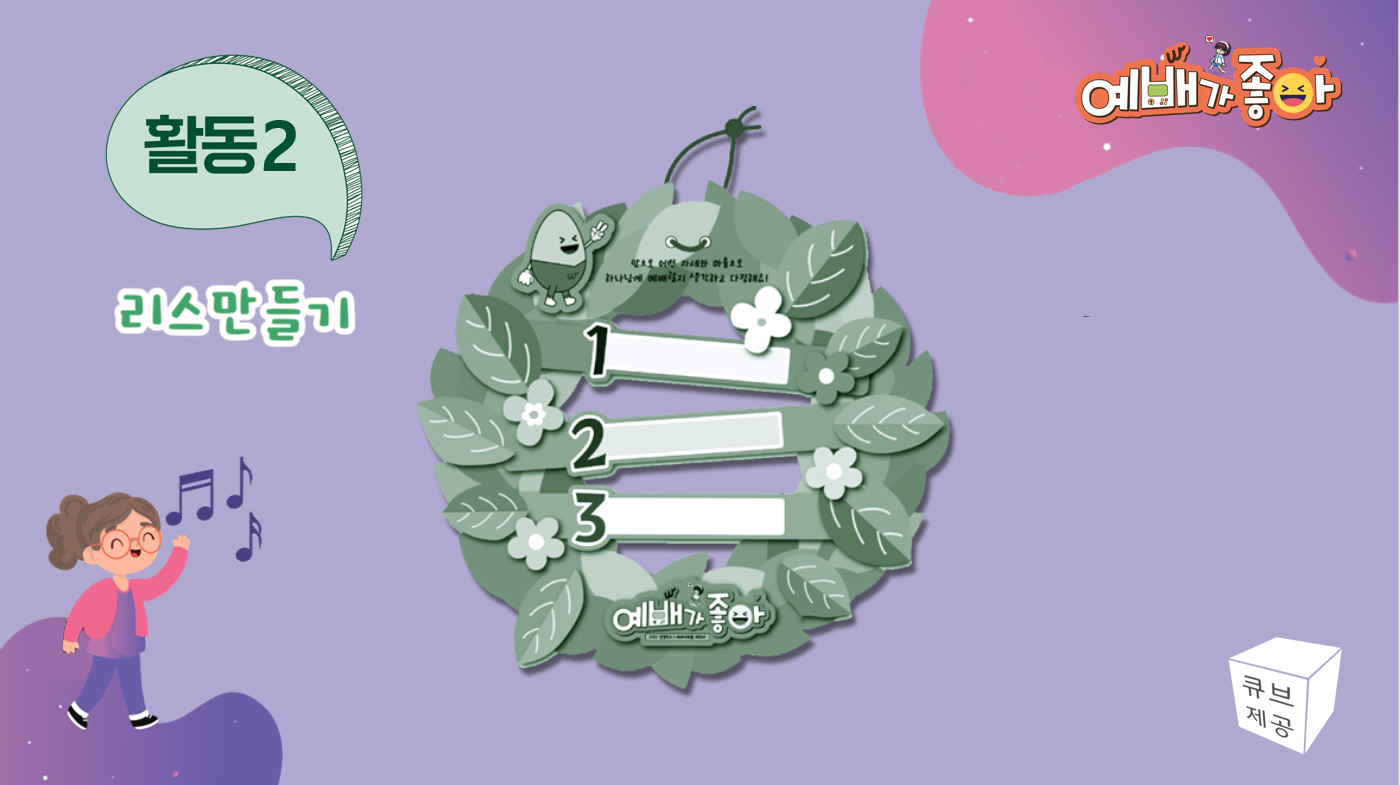 문제3-1.

“에스라가 백성들 앞에서 책을 
펴자 백성 중 몇명이 일어섰어요.”
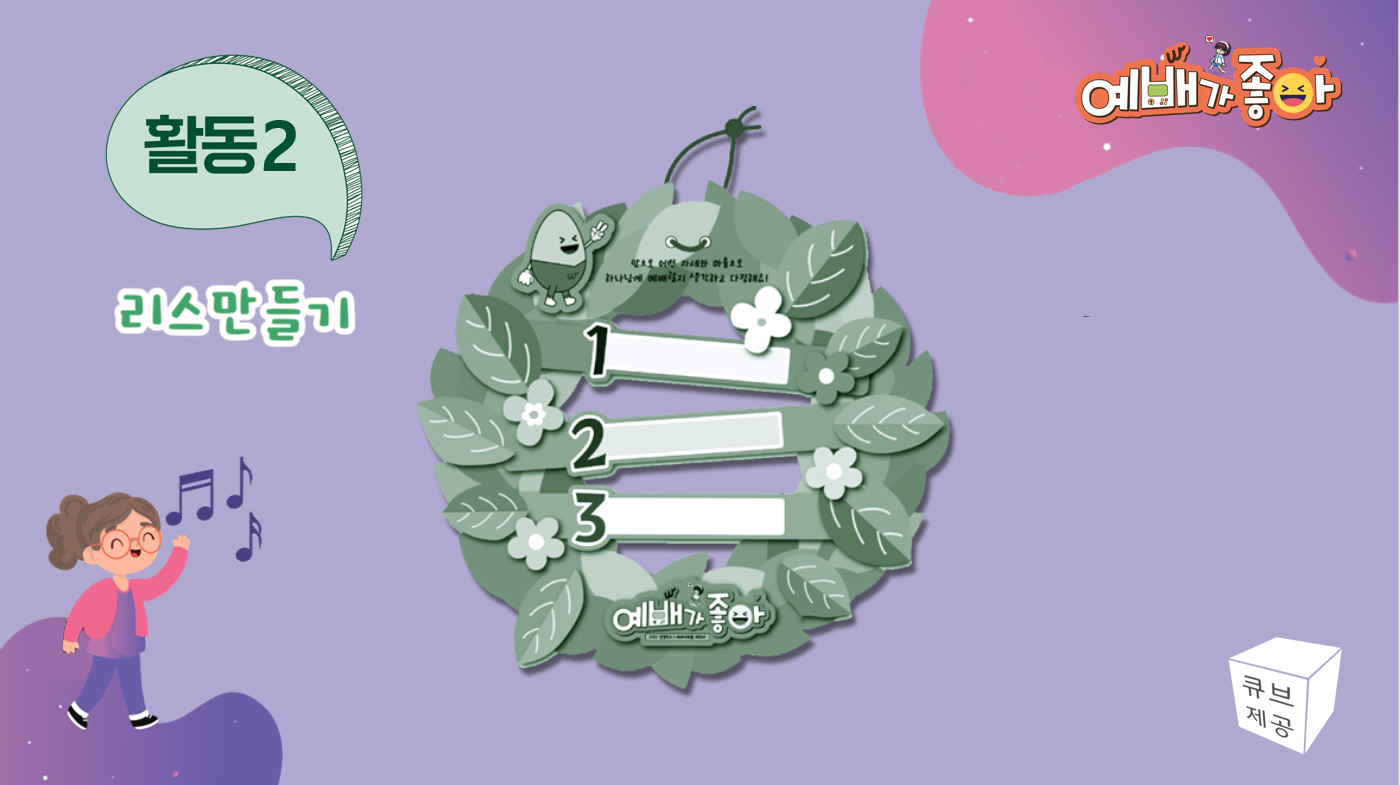 문제3-1 정답.

“에스라가 백성들 앞에서 책을 
펴자 백성 중 몇명이 일어섰어요.”

=> 모든 백성이 일어섬 (5절)
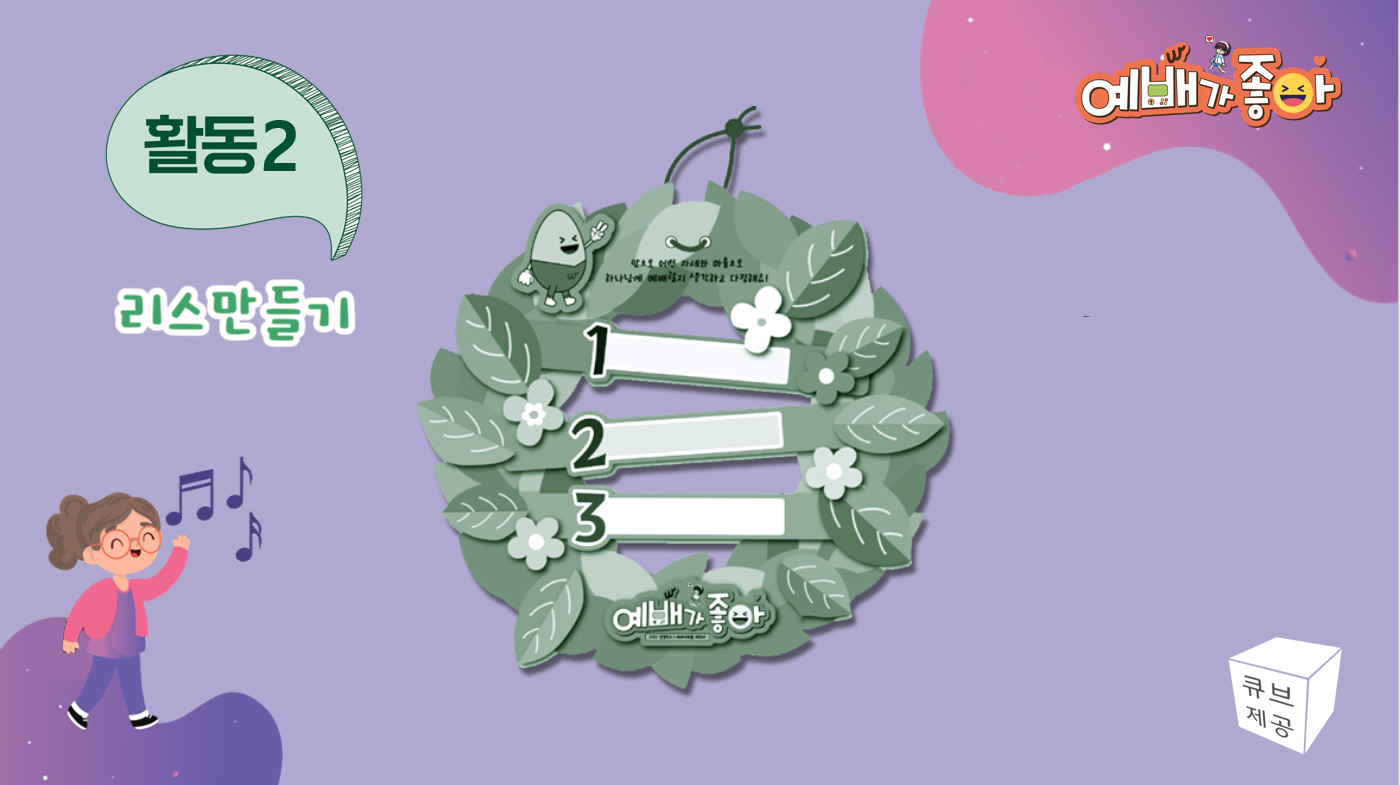 문제3-2.

“율법을 다 들은 백성들에게 총독 느헤미야는 슬퍼하며 울라고 말했어요”
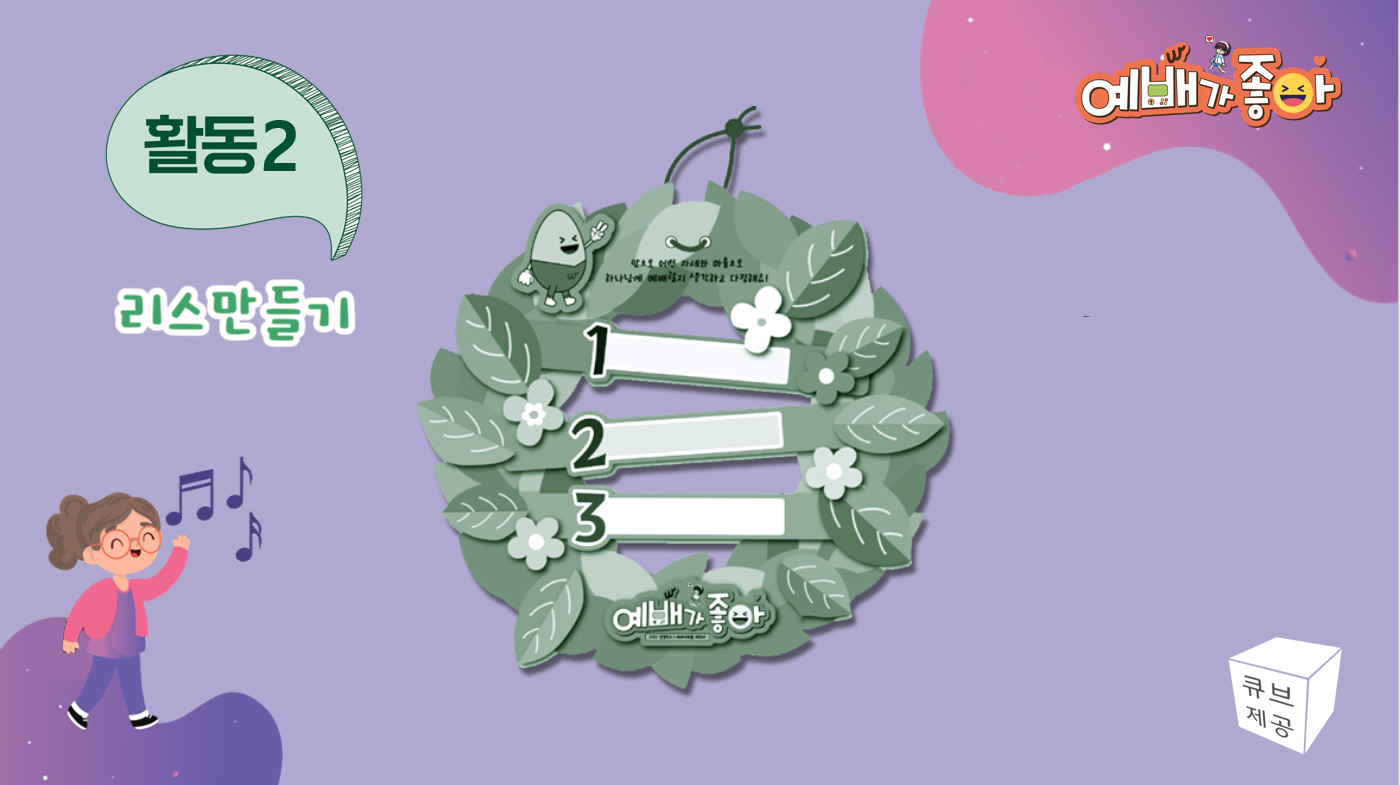 문제3-2 정답:

“율법을 다 들은 백성들에게 총독 느헤미야는 슬퍼하며 울라고 말했어요”

=> 슬퍼하지 말고 울지도 말라고 했음(9절)
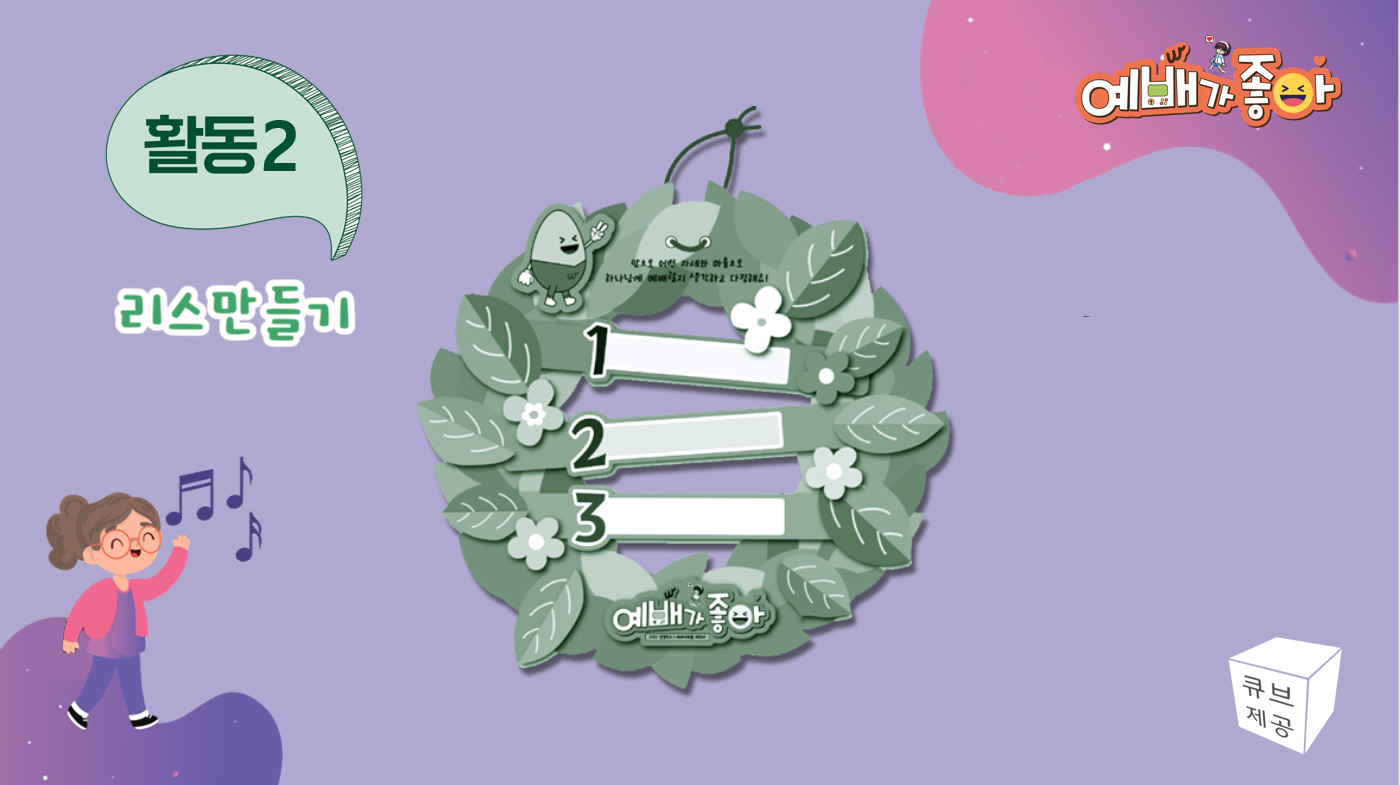 문제3-3.

“백성들은 레위 사람들에게 오늘은 성일이니 조용히 하고 근심하지 말라고 했어요”
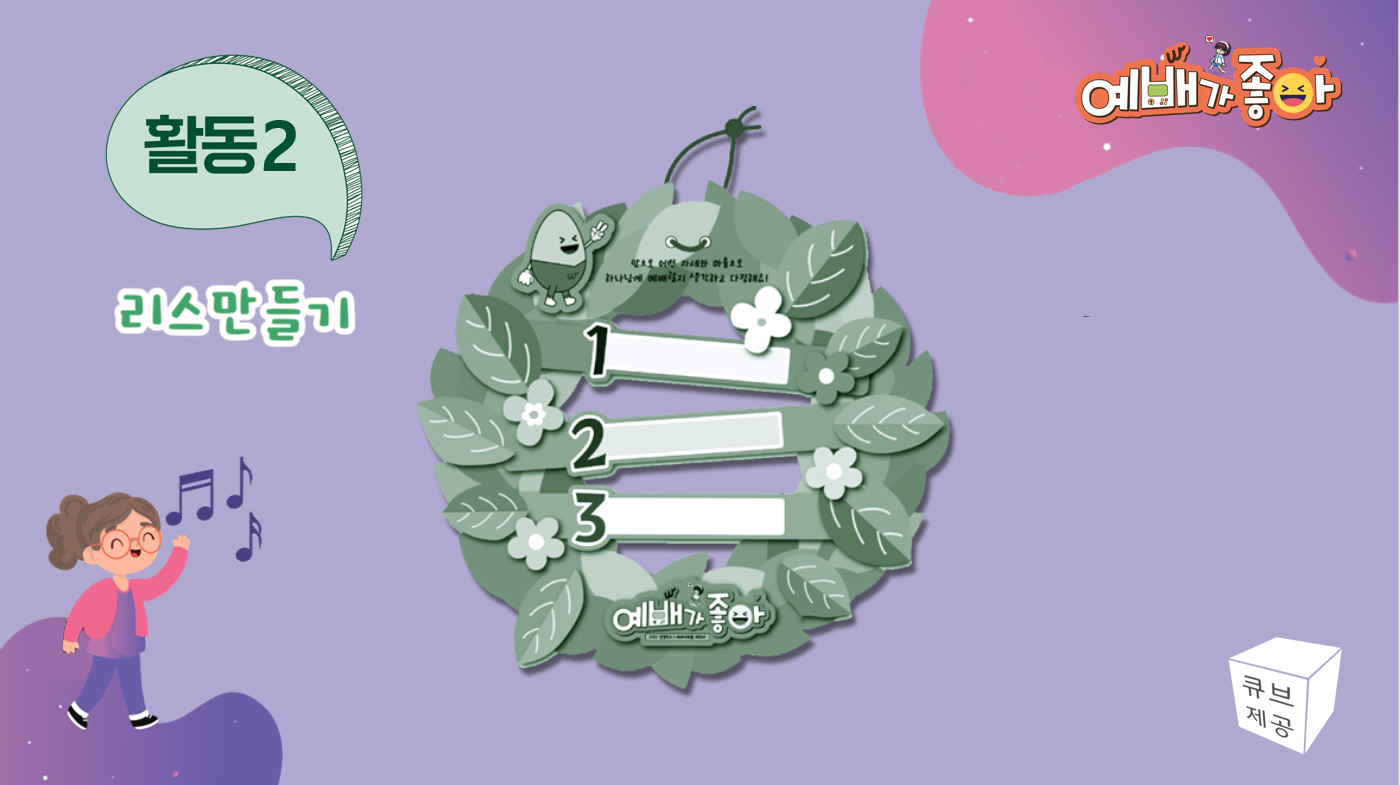 문제3-3 정답:

“백성들은 레위 사람들에게 오늘은 성일이니 조용히 하고 근심하지 말라고 했어요”

=> 백성들이 레위사람들에게 한말이 아니라
   레위 사람들이 백성들에게 한 말임(11절)
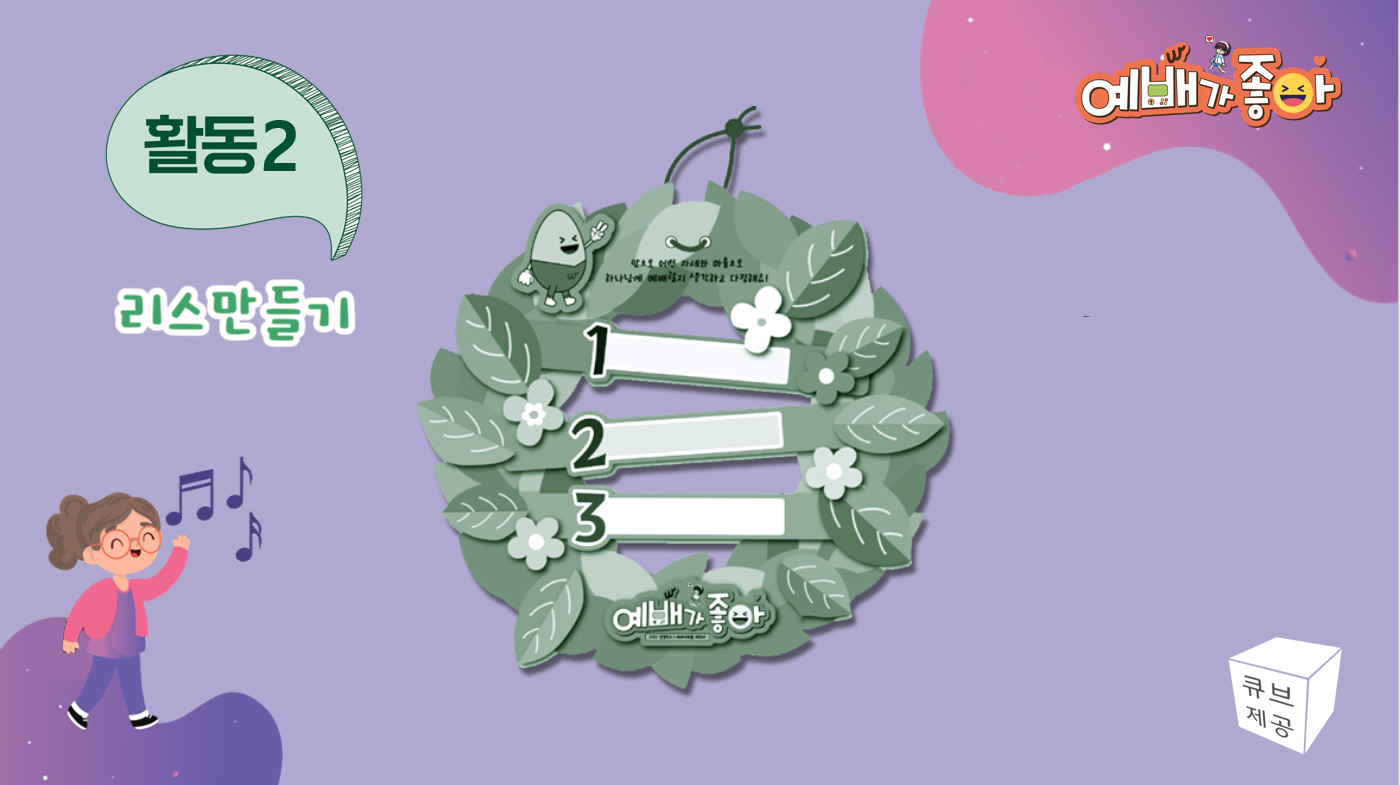 큰 소리로 찬양하기

밝은 얼굴로 예배하기

하나님 사랑하는 
   마음으로 교회에 오기

율동할 때 신나게 하기

집중해서 말씀 듣기

웃는 얼굴로 기도하기